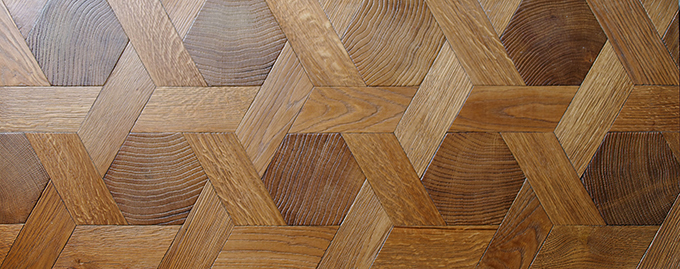 Паркет
Тема уроку: «Характеристика паркету»
Мета: « Узагальнити знання учнів про види паркету та його характеристики,  активізувати розумову діяльність учнів,   розвивати в учнях уміння самостійно працювати і  виховувати відповідальність за результати спільної роботи.
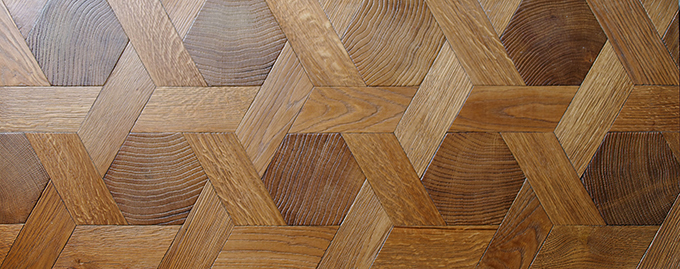 Застосування і призначення
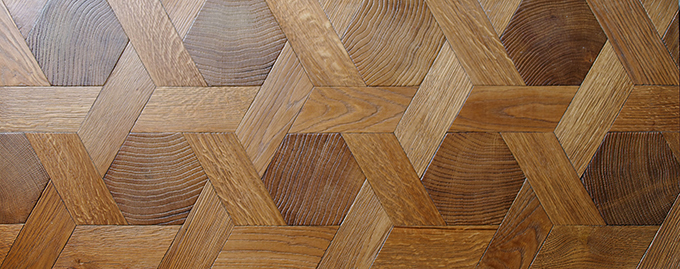 Види паркета
Штучний паркет
Щітовий паркет
Набірный (мозаїчний) паркет
Палацовий (художній) паркет
Паркетна дошка
Ламинат
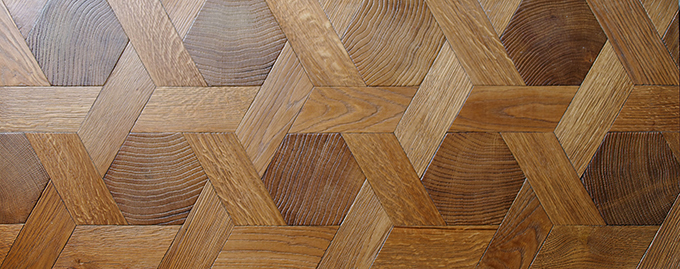 Штучный паркет
штучний паркет – це невеликі за розміром плашки. 
Довжина становить 200-500 мм, ширина 50-75, а висота залежить від способу виробництва і може коливатися від 14 до 22 мм
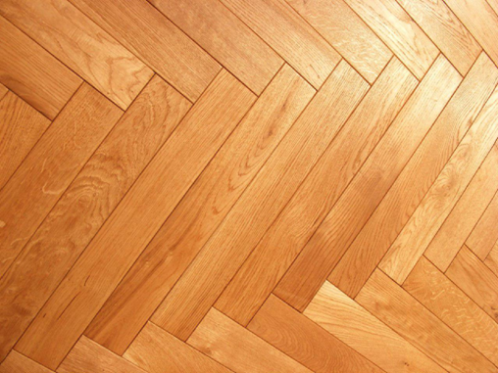 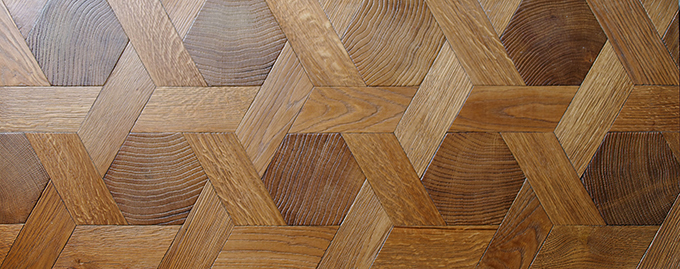 Ділять паркет на категорії і за способом обробки зовнішнього шару. Це може бути просто шліфована поверхня натуральної деревини. А може бути повноцінна обробка, що включає шліфовку, обробку маслом і розтин лаком. Зрозуміло, що у другому випадку зростають витрати на придбання листів, але знижується часу на укладання. Крім того, укласти паркет своїми руками набагато простіше, якщо він вже має фінішну обробку.
Щитовий паркет
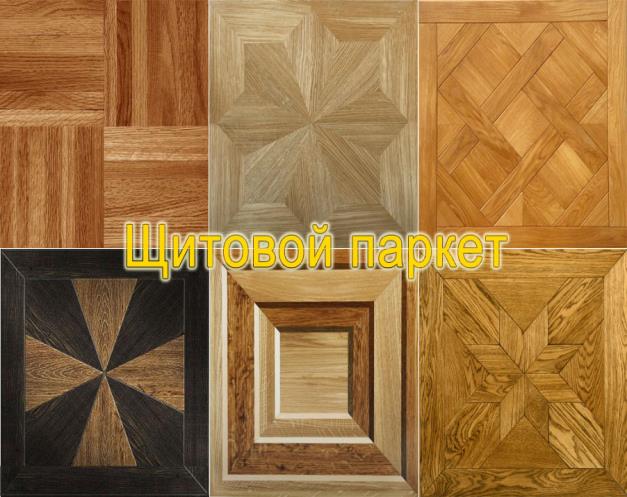 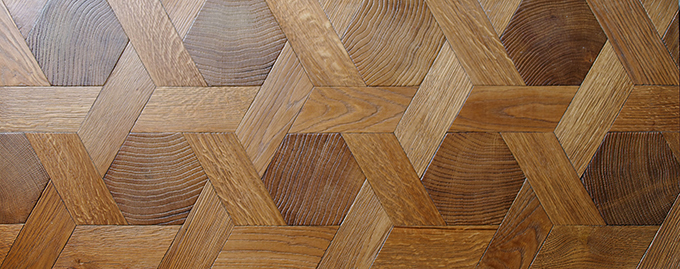 Художній паркет
Художній модульний паркет – це окремі фрагменти (блоки, модулі) орнаменту, які збираються в загальну композицію геометричного малюнка паркетної підлоги. Набірні модулі можуть складатися з планок різних порід дерева. В такому випадку, деревина повинна мати схожі властивості, щоб виключити деформацію з-за різної вологості або усушки.
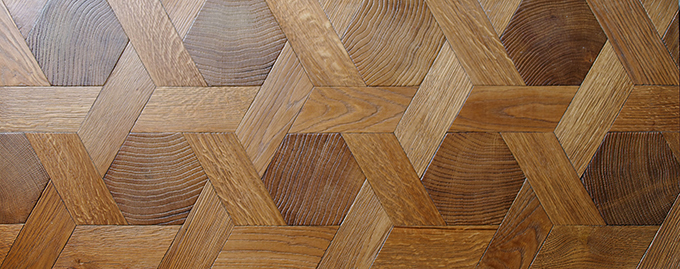 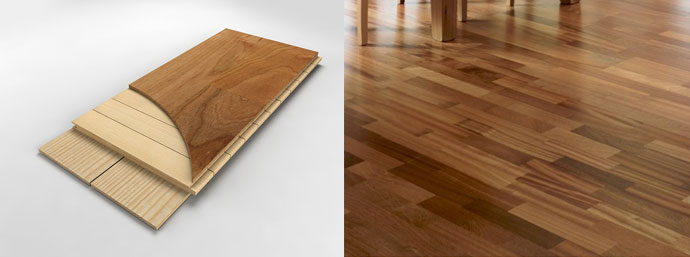 Паркетна дошка
паркетна дошка – це довгі ламелі. При ширині 140-200 мм, їх довжина досягає 2200, а товщина коливається в межах від 7 до 25 мм
Особливості паркетної дошки:
перпендикулярний напрямок волокон деревини в кожному шарі. Що надає паркету високу міцність на злам і дозволяє витримувати великі навантаження;
вплив вологості і температури підстави плашки поглинається нижніми шарами;
технологія виготовлення дозволяє знизити вартість паркету. Тришарова структура передбачає використання у виробництві різних видів деревини. Наприклад, часто для верхнього шару застосовують цінні породи, а для нижніх шарів – хвойні.
Термін експлуатації тришарової дошки, залежно від якості і товщини верхнього шару досягає 50 років.
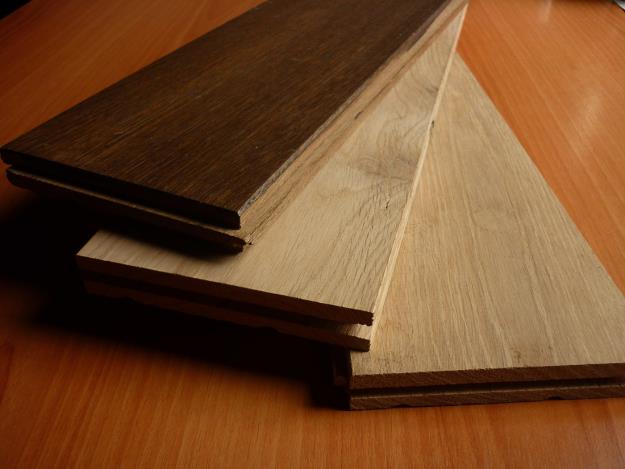 Тришарова паркетна дошка
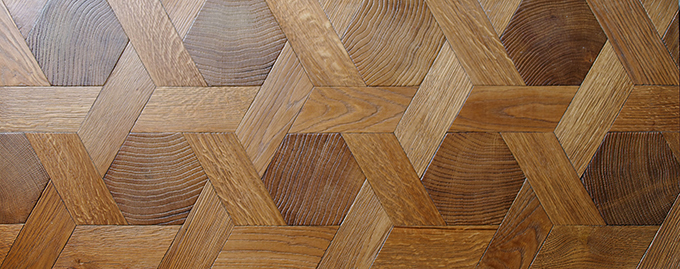 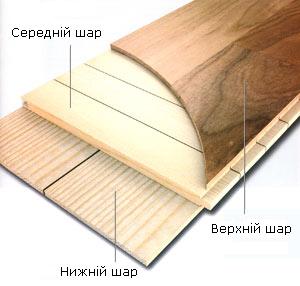 Особливості паркетної дошки:
перпендикулярний напрямок волокон деревини в кожному шарі. Що надає паркету високу міцність на злам і дозволяє витримувати великі навантаження;
вплив вологості і температури підстави плашки поглинається нижніми шарами;
технологія виготовлення дозволяє знизити вартість паркету. Тришарова структура передбачає використання у виробництві різних видів деревини. Наприклад, часто для верхнього шару застосовують цінні породи, а для нижніх шарів – хвойні.
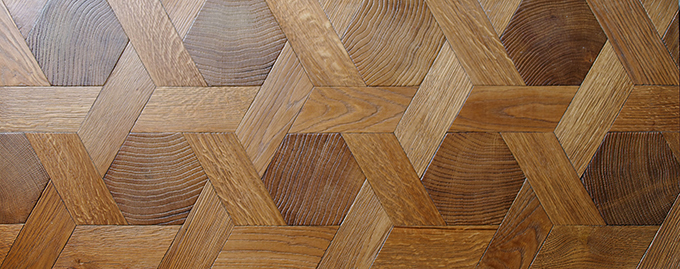 Ламінат
Ламінат — це підлогове покриття, яке являє собою пресовану під високим тиском і температурою деревно-волокнисту плиту , або штучний матеріал  з декоративним верхнім шаром, що, як правило, імітує натуральне дерево.
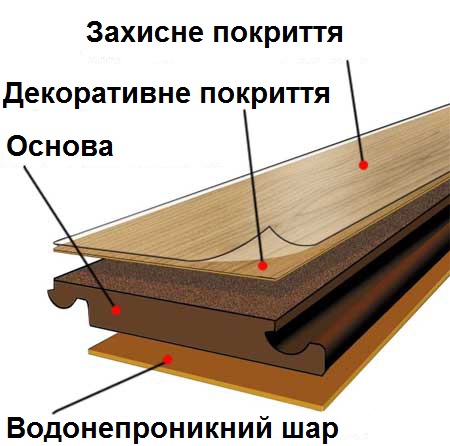 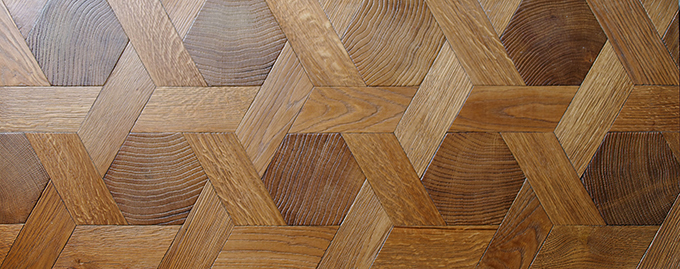 Недоліки      та    переваги паркета
натуральність;
зносостійкість;
ремонтопридатність;
екологічність;
гарний зовнішній вигляд і можливість втілити різні дизайнерські рішення в інтер’єрі;
відсутність статичної електрики.
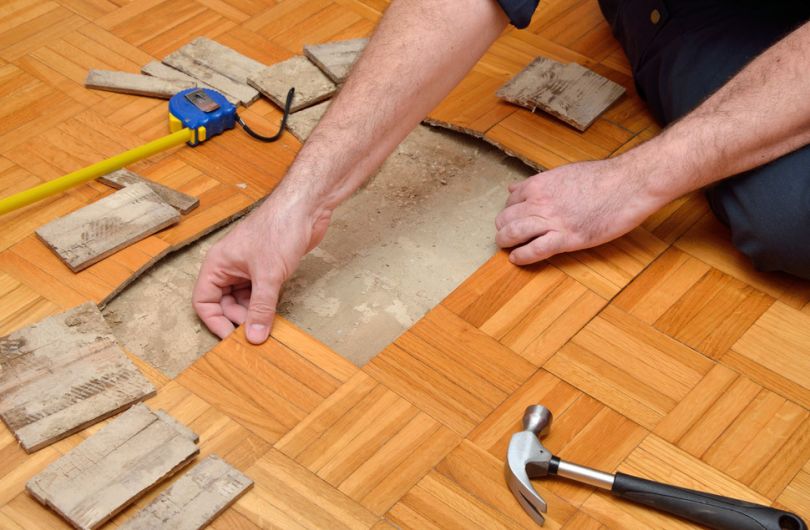 чутливість до вологи;
висока вартість;
трудомісткість процесу укладання;
необхідність додаткової обробки покладеного паркету і подальший догляд.
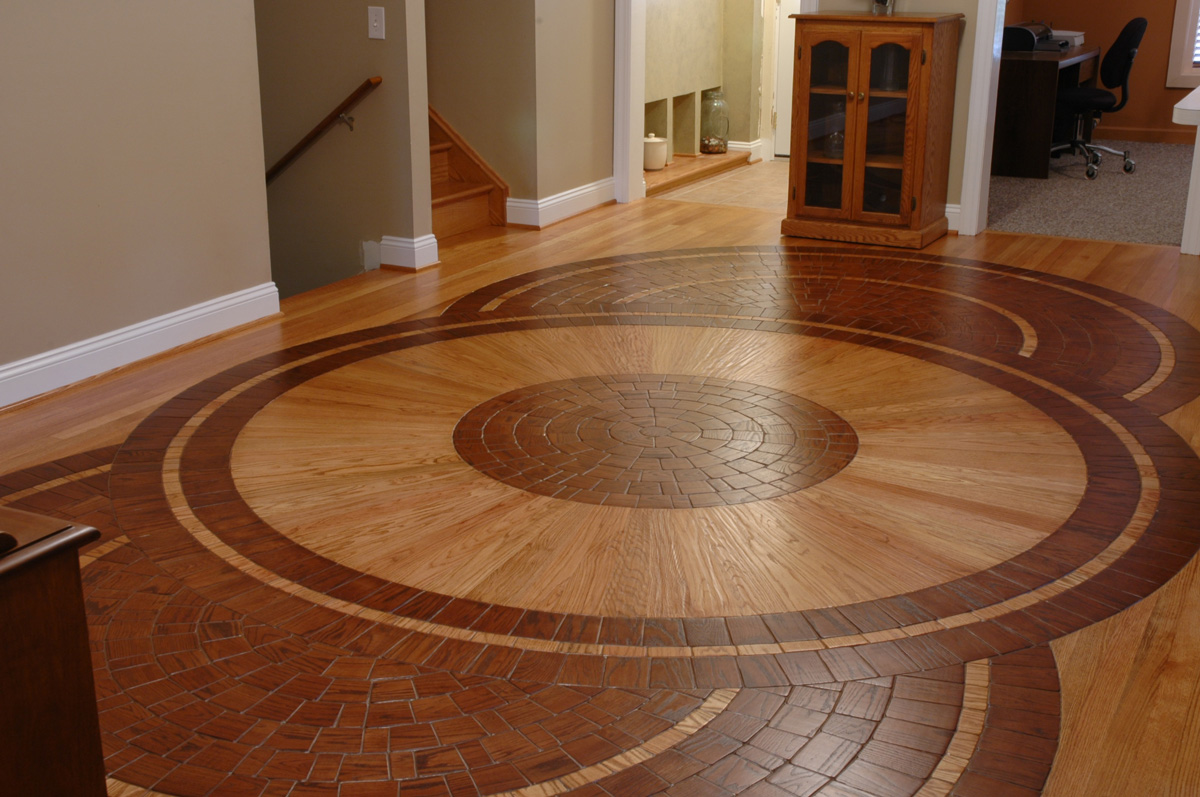 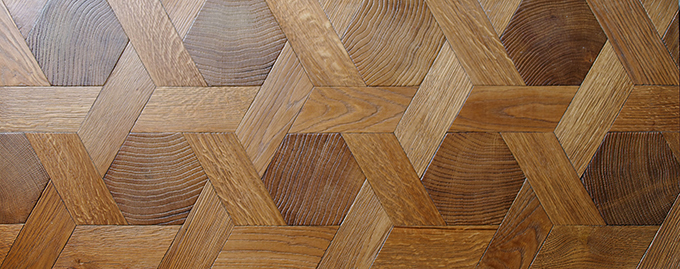 Температура повітря в приміщенні, де зберігається ваш паркет, не повинна опускатися нижче +16 градусів за Цельсієм. Якщо ж вам потрібно перевезти паркет взимку, то замовте машину з утепленим кузовом або накрийте упаковки чимось теплим.
 Не залишайте паркетну дошку під прямим сонячним світлом.
 Волога і бруд шкідливі для паркету.
 Перед тим як укладати паркетну підлогу, матеріал потрібно на 48 годин залишити (не розкриваючи упаковку
Правила зберігання  паркету
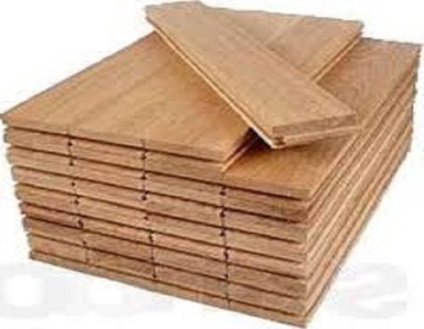 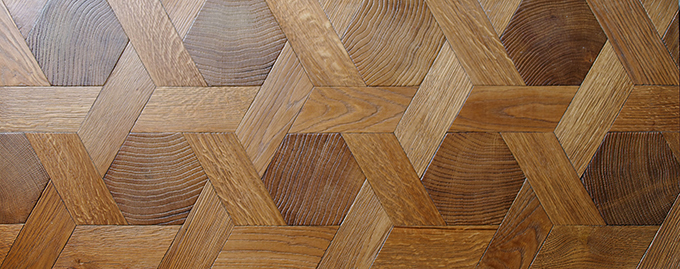 Транспортування паркету
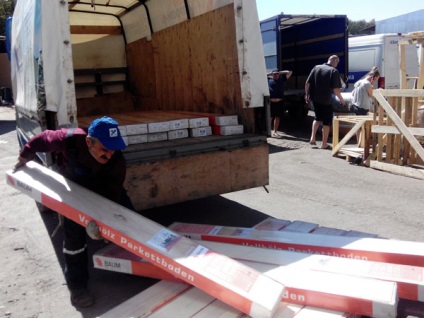 Зберігати, і транспортувати паркетну дошку потрібно тільки в горизонтальному положенні, покладену штабелями. Розташовувати їх потрібно на чистій рівній підлозі або на спеціальних піддонах, щоб виключити навіть найменші пошкодження паркету.
 Упаковка повинна бути герметичною, без розривів і серйозних ушкоджень. Втім, навіть в абсолютно герметичній упаковці паркетну дошку не слід зберігати в погребі, в гаражі або на балконі.
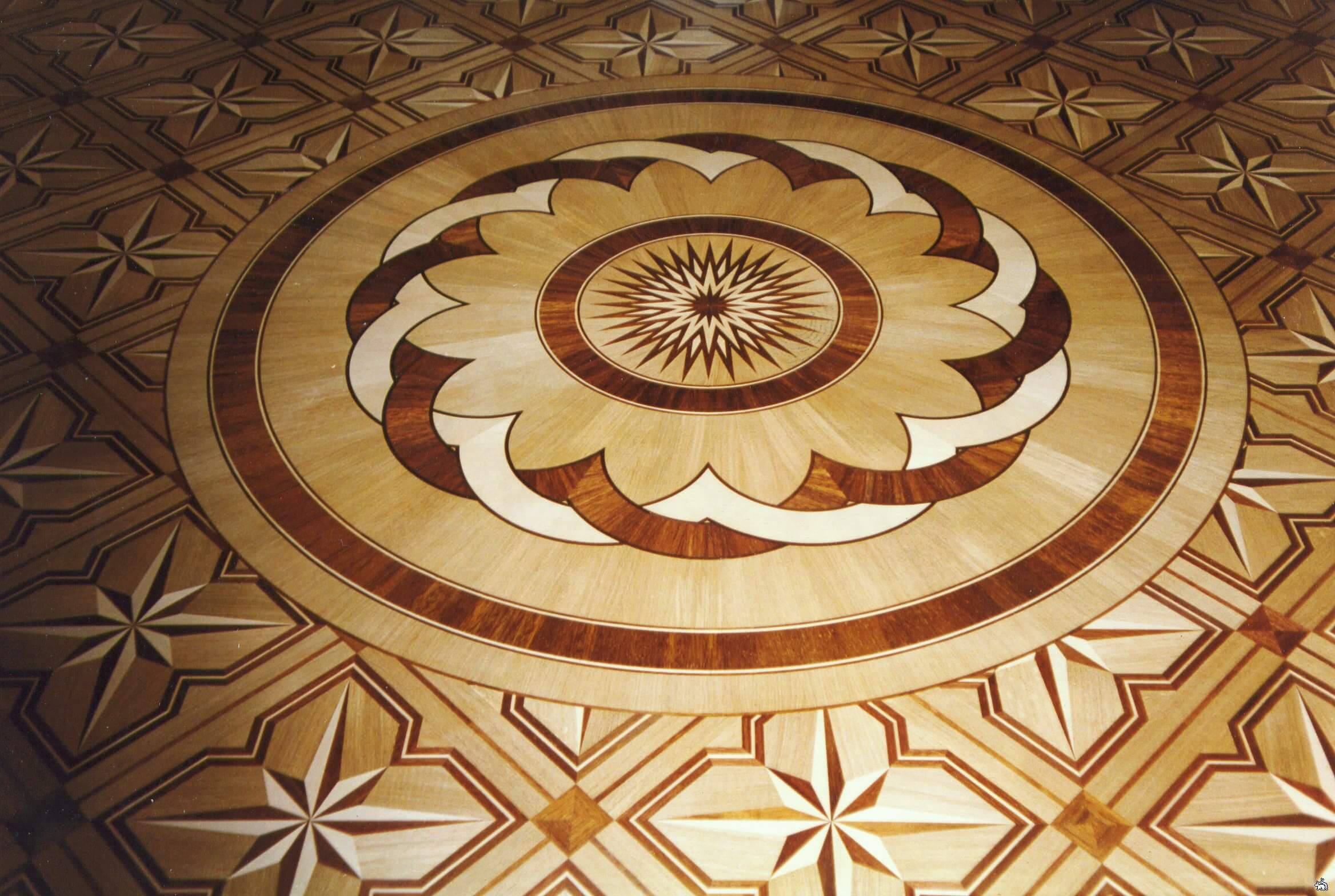 Дякую за увагу
Виконав: Тур К.Л.